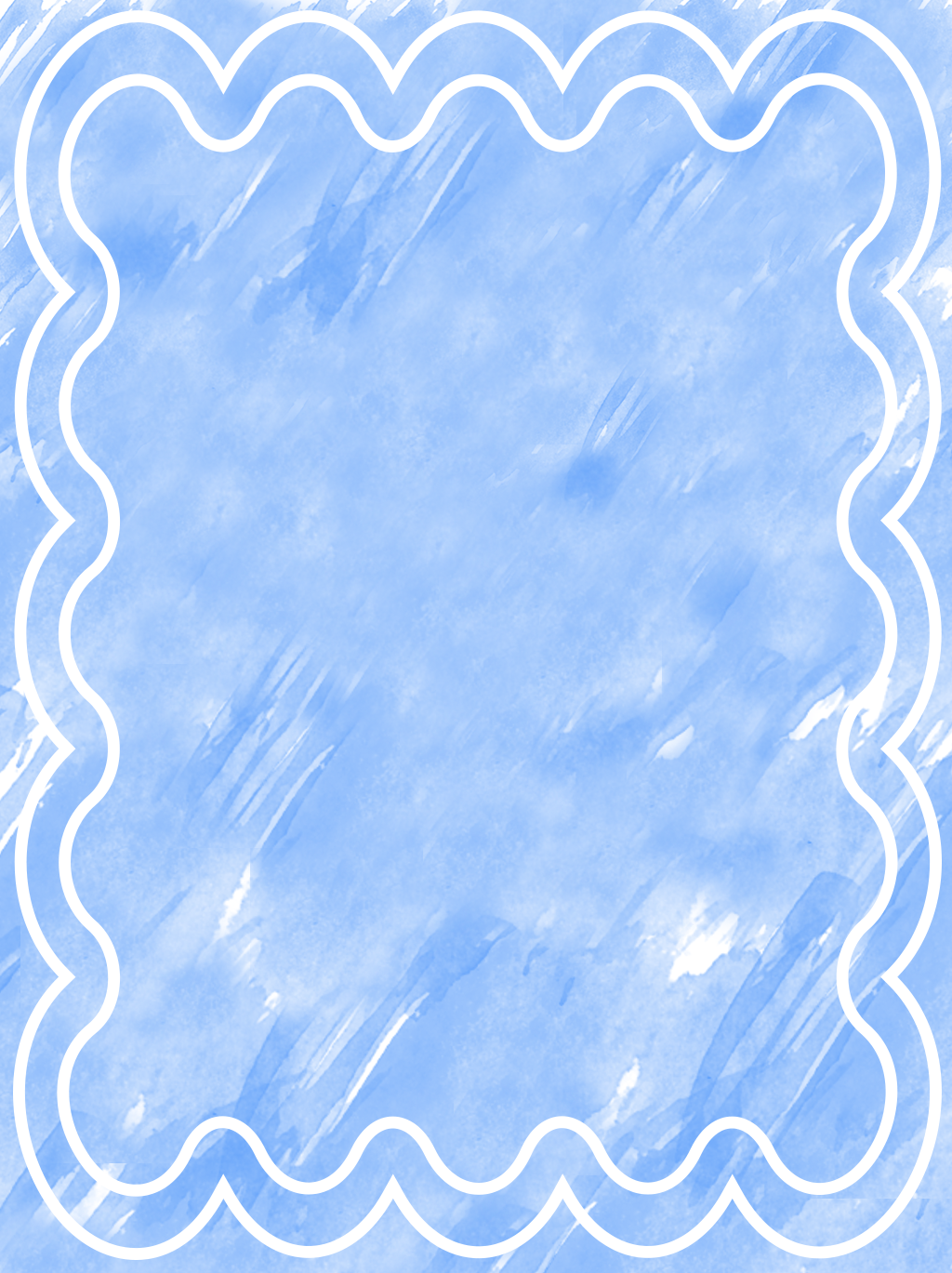 2021
小清新营销策划PPT模板
PleaseaddaclearbusinesstemplateforthetitlecontentyouwanttoaddPleasePleaseaddaclearbusinesstemplateforthetiPleaseaddacleaPleaseaddaclearbusinesstemplateforthetitlecontenPleaseaddaclearbusinesstemplateforthetitlecontentyoPleaseaddaclearbusinesstemplateforthetitlecontentyouwanttoaddPleasePleaseaddaclearbusinesstemplateforthetiPleaseadda
汇报人：XXX    部门：策划部  日期：2021.10.10
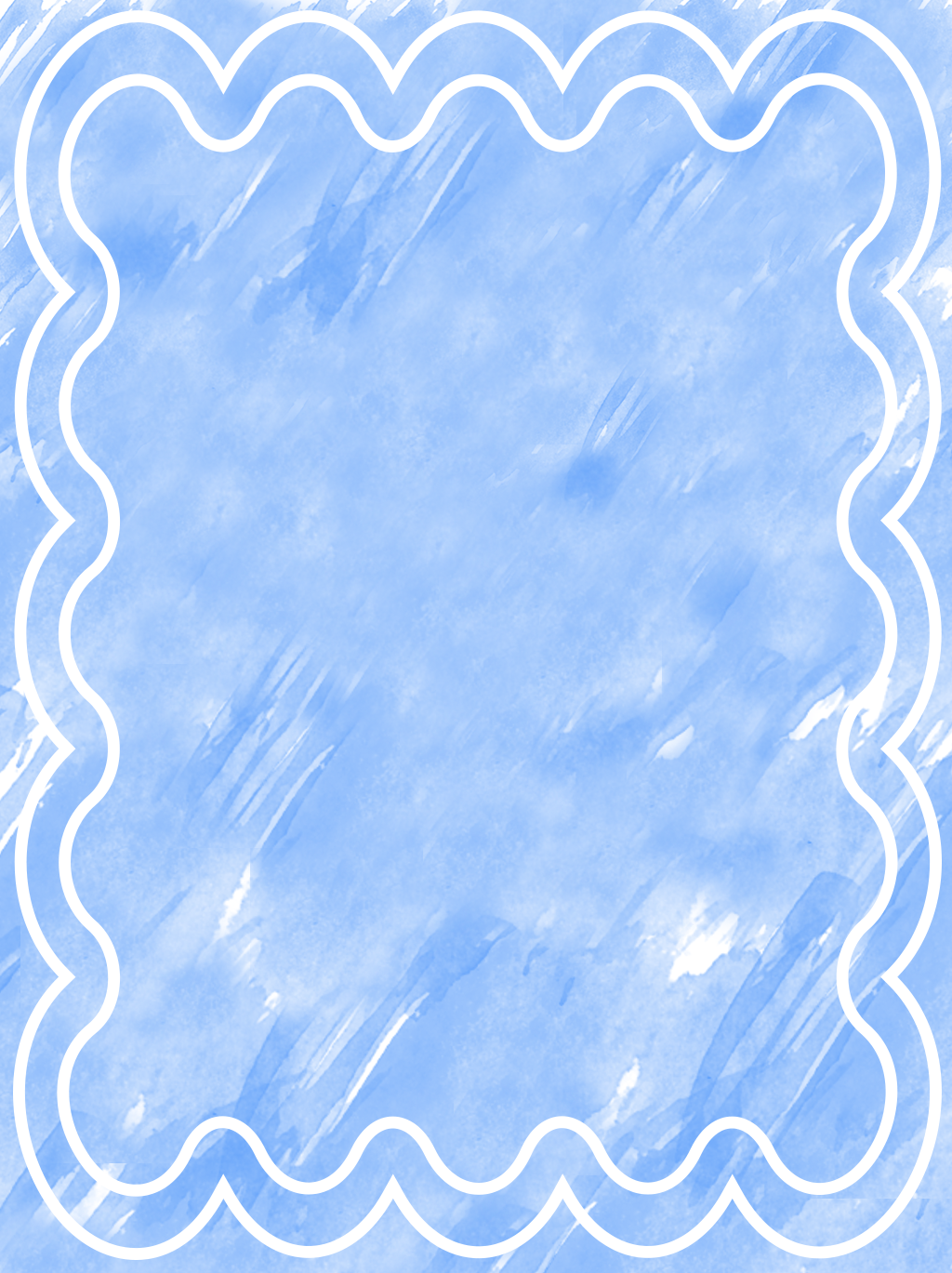 活动目的
02
01
Please add the title here
活动介绍
Please add the title here
经费预算
活动总结
03
04
Please add the title here
Please add the title here
COMPANY
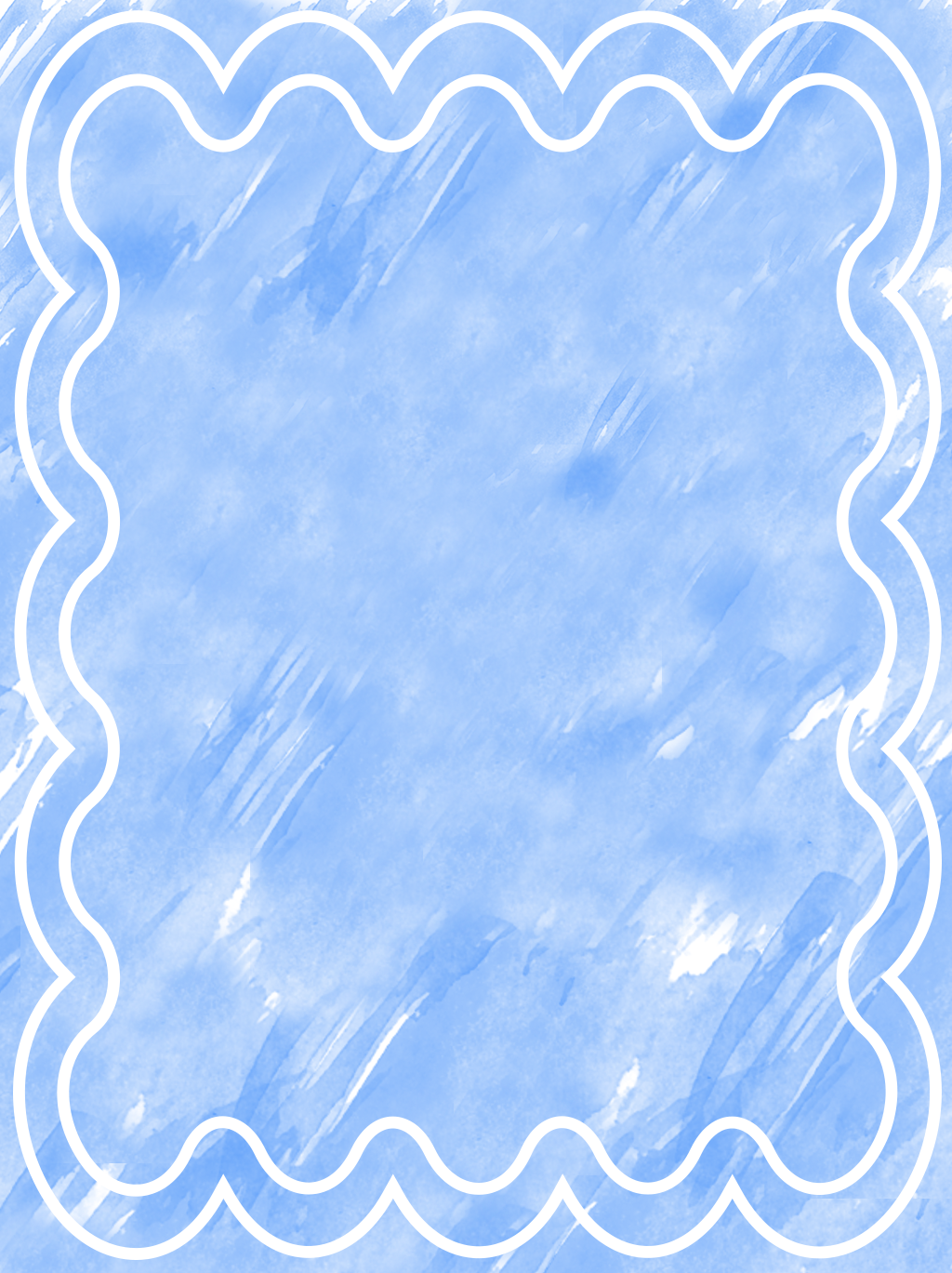 PART 01
活动介绍
PleaseaddaclearbusinesstemplateforthetitlecontentyouwantoaddPleaseaddaclePleaseaddaclearPleaseaddaclearbusinesstemplateforthetitlecontentyouwantoaddPleaseaddac
添加标题
添加标题
添加标题
添加标题
请在此添加您的文字内容，请在此添加您的文字内容。
请在此添加您的文字内容，请在此添加您的文字内容。
请在此添加您的文字内容，请在此添加您的文字内容。
请在此添加您的文字内容，请在此添加您的文字内容。
请在此添加您的文字内容，请在此添加您的文字内容。
请在此添加您的文字内容，请在此添加您的文字内容。
请在此添加您的文字内容，请在此添加您的文字内容。
添加标题
添加标题
添加标题
添加标题
添加标题
请在此添加您的文字内容，请在此添加您的文字内容。
请在此添加您的文字内容，请在此添加您的文字内容。
75%
添加标题
1.
请在此添加您的文字内容，请在此添加您的文字内容。请在此添加您的文字内容，请在此添加您的文字内容。
45%
2.
请在此添加您的文字内容，请在此添加您的文字内容。请在此添加您的文字内容，请在此添加您的文字内容。
25%
3.
请在此添加您的文字内容，请在此添加您的文字内容。请在此添加您的文字内容，请在此添加您的文字内容。
请在此添加您的文字内容，请在此添加您的文字内容。请在此添加您的文字内容，
请在此添加您的文字内容，请在此添加您的文字内容。请在此添加您的文字内容，
15%
40%
20%
加入标题
请在此添加您的文字内容，请在此添加您的文字内容。请在此添加您的文字内容，
请在此添加您的文字内容，请在此添加您的文字内容。请在此添加您的文字内容，
35%
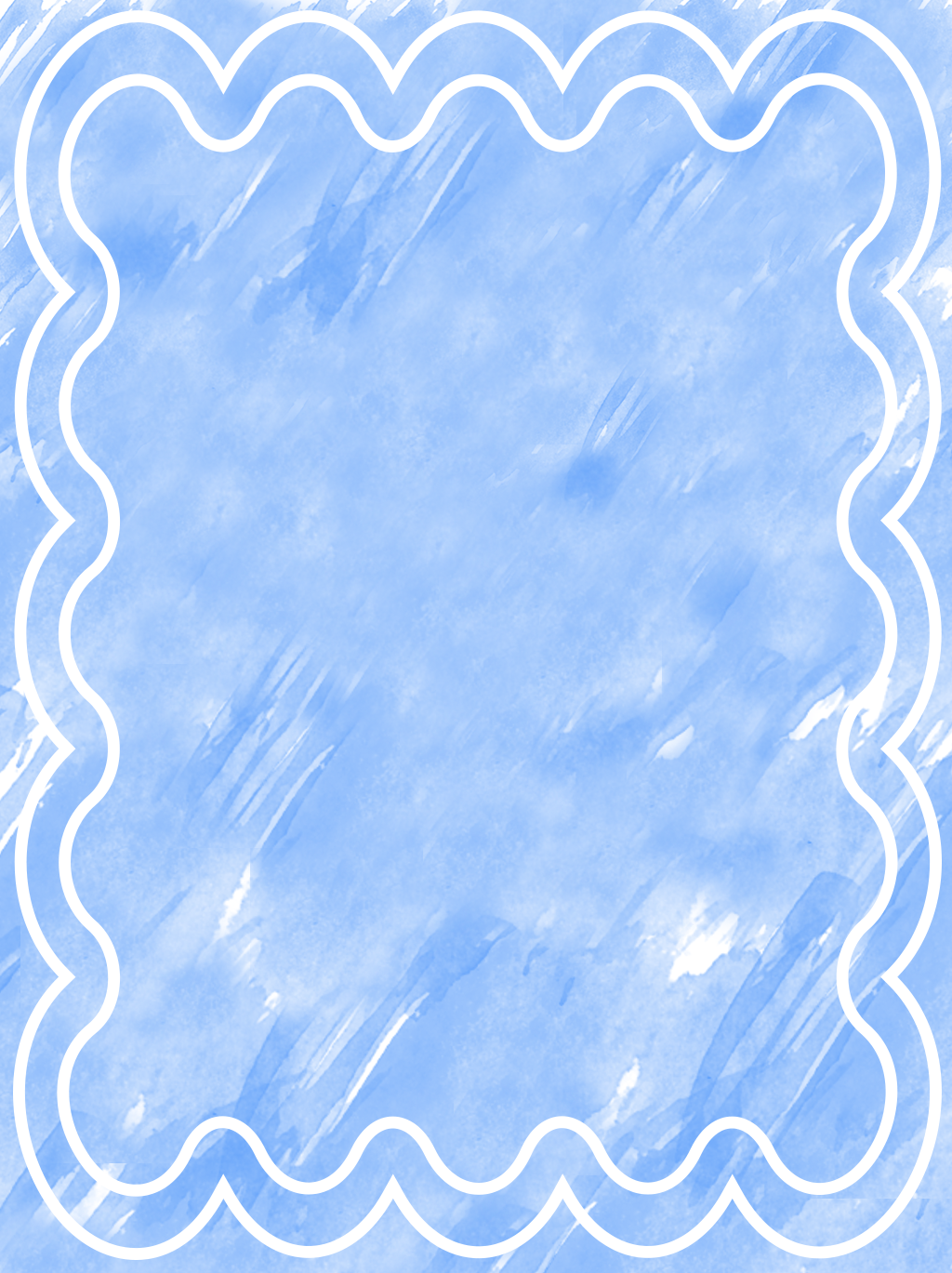 PART 02
活动目的
PleaseaddaclearbusinesstemplateforthetitlecontentyouwantoaddPleaseaddaclePleaseaddaclearPleaseaddaclearbusinesstemplateforthetitlecontentyouwantoaddPleaseaddac
1
请在此添加您的文字内容，请在此添加您的文字内容。
2
请在此添加您的文字内容，请在此添加您的文字内容。
3
请在此添加您的文字内容，请在此添加您的文字内容。
4
请在此添加您的文字内容，请在此添加您的文字内容。
5
单击添加标题
请在此添加您的文字内容，请在此添加您的文字内容。
6
请在此添加您的文字内容，请在此添加您的文字内容。
添加标题
请在此添加您的文字内容，请在此添加您的文字内容。
01
添加标题
02
06
请在此添加您的文字内容，请在此添加您的文字内容。
05
03
添加标题
04
请在此添加您的文字内容，请在此添加您的文字内容。
添加标题
请在此添加您的文字内容，请在此添加您的文字内容。
39%
请在此添加您的文字内容，请在此添加您的文字内容。
59%
请在此添加您的文字内容，请在此添加您的文字内容。
88%
请在此添加您的文字内容，请在此添加您的文字内容。
请在此添加您的文字内容，  请在此添加您的文字内容。请在此添加您的文字内容，  请在此添加您的文字内容。请在此添加您的文字内容，  请在此添加您的文字内容。请在此添加您的文字内容，
添 加 标 题
请在此添加您的文字内容，  请在此添加您的文字内容。请在此添加您的文字内容，  请在此添加您的文字内容。请在此添加您的文字内容，  请在此添加您的文字内容。请在此添加您的文字内容，
添 加 标 题
请在此添加您的文字内容，  请在此添加您的文字内容。请在此添加您的文字内容，  请在此添加您的文字内容。请在此添加您的文字内容，  请在此添加您的文字内容。请在此添加您的文字内容，
添 加 标 题
请在此添加您的文字内容，  请在此添加您的文字内容。请在此添加您的文字内容，  请在此添加您的文字内容。请在此添加您的文字内容，  请在此添加您的文字内容。请在此添加您的文字内容，
添 加 标 题
添加标题
添加标题
请在此添加您的文字内容，请在此添加您的文字内容。
请在此添加您的文字内容，请在此添加您的文字内容。
添加标题
添加标题
请在此添加您的文字内容，请在此添加您的文字内容。
请在此添加您的文字内容，请在此添加您的文字内容。
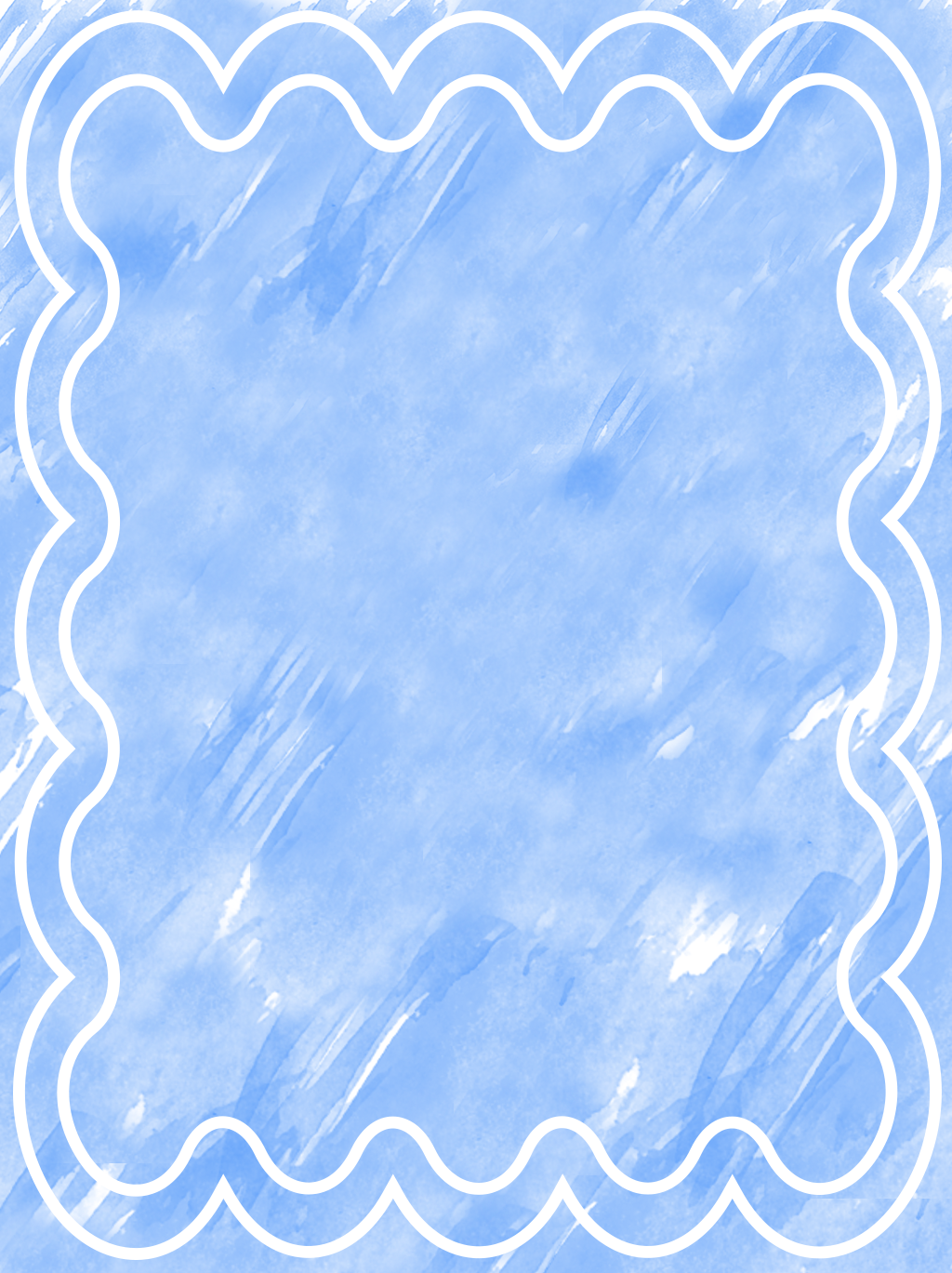 PART 03
经费预算
PleaseaddaclearbusinesstemplateforthetitlecontentyouwantoaddPleaseaddaclePleaseaddaclearPleaseaddaclearbusinesstemplateforthetitlecontentyouwantoaddPleaseaddac
添加标题
请在此添加您的文字内容，请在此添加您的文字内容。请在此添加您的文字内容，请在此添加您的文字内容。
添加标题
请在此添加您的文字内容，请在此添加您的文字内容。请在此添加您的文字内容，请在此添加您的文字内容。
添加标题
请在此添加您的文字内容，请在此添加您的文字内容。请在此添加您的文字内容，请在此添加您的文字内容。
55
70
85
40
60
80
请在此添加您的文字内容，请在此添加您的文字内容。请在此添加您的文字内容，请在此添加您的文字内容。请在此添加您的文字内容，请在此添加您的文字内容。请在此添加您的文字内容，请在此添加您的文字内容。请在此添加您的文字内容，请在此添加您的文字内容。请在此添加您的文字内容，请在此添加您的文字内容。
添加标题
添加标题
添加标题
添加标题
请在此添加您的文字内容，请在此添加您的文字内容。
请在此添加您的文字内容，请在此添加您的文字内容。
请在此添加您的文字内容，请在此添加您的文字内容。
请在此添加您的文字内容，请在此添加您的文字内容。
添加标题
请在此添加您的文字内容，请在此添加您的文字内容。请在此添加您的文字内容，请在此添加您的文字内容。
25%
添加标题
55%
请在此添加您的文字内容，请在此添加您的文字内容。请在此添加您的文字内容，请在此添加您的文字内容。
添加标题
20%
请在此添加您的文字内容，请在此添加您的文字内容。请在此添加您的文字内容，请在此添加您的文字内容。
添加标题
80%
请在此添加您的文字内容，请在此添加您的文字内容。请在此添加您的文字内容，请在此添加您的文字内容。
添加标题
添加标题
请在此添加您的文字内容，请在此添加您的文字内容。请在此添加您的文字内容，
请在此添加您的文字内容，请在此添加您的文字内容。请在此添加您的文字内容，
题
加
添
标
请在此添加您的文字内容，请在此添加您的文字内容。请在此添加您的文字内容，
请在此添加您的文字内容，请在此添加您的文字内容。请在此添加您的文字内容，
添加标题
添加标题
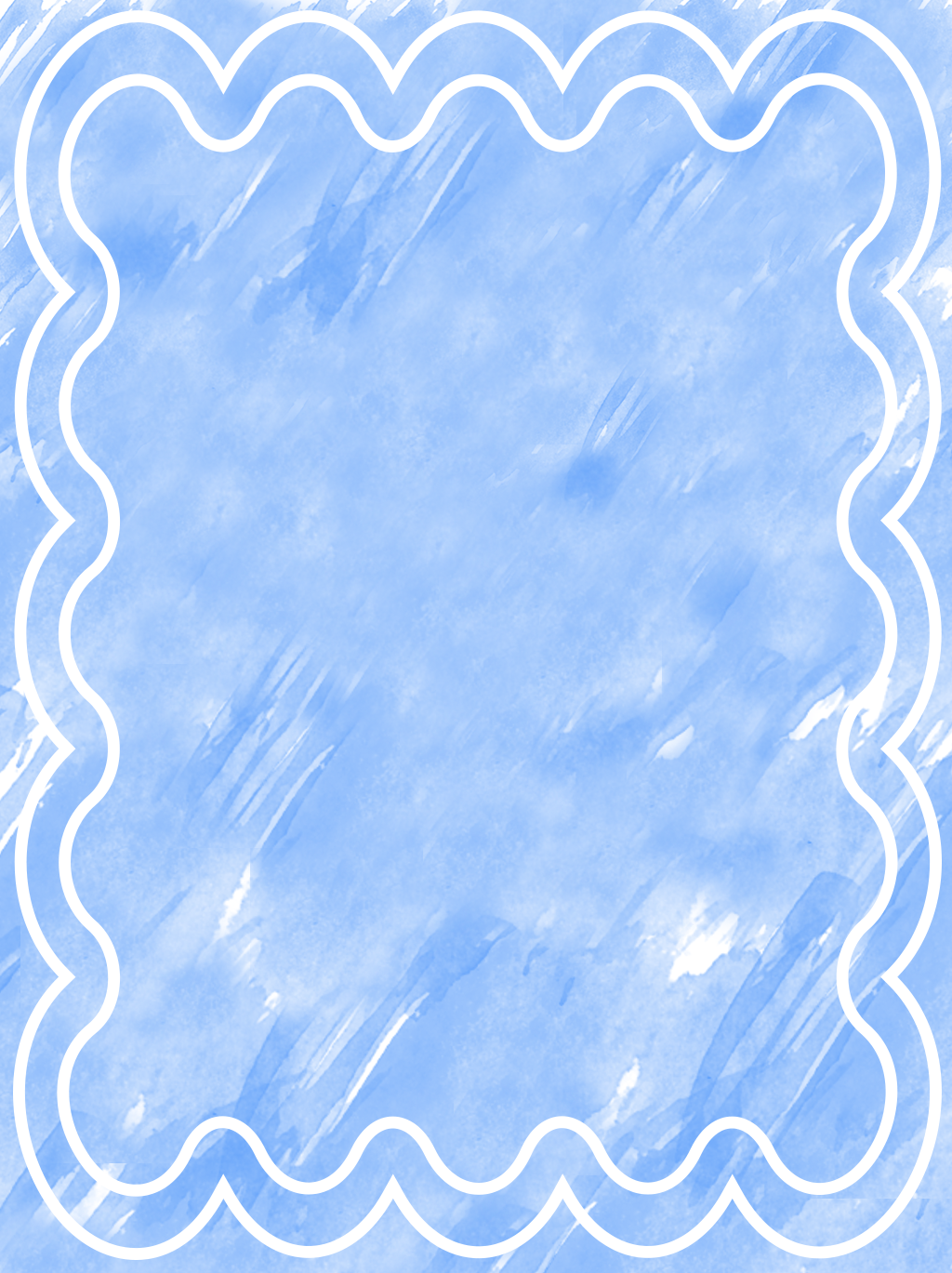 PART 04
活动总结
PleaseaddaclearbusinesstemplateforthetitlecontentyouwantoaddPleaseaddaclePleaseaddaclearPleaseaddaclearbusinesstemplateforthetitlecontentyouwantoaddPleaseaddac
请在此添加您的文字内容，请在此添加您的文字内容。请在此添加您的文字内容，请在此添加您的文字内容。
标题文本预设
请在此添加您的文字内容，请在此添加您的文字内容。请在此添加您的文字内容，请在此添加您的文字内容。
标题文本预设
请在此添加您的文字内容，请在此添加您的文字内容。请在此添加您的文字内容，请在此添加您的文字内容。
标题文本预设
标题文本预设
请在此添加您的文字内容，请在此添加您的文字内容。请在此添加您的文字内容，请在此添加您的文字内容。
添加标题
01
请在此添加您的文字内容，请在此添加您的文字内容。请在此添加您的文字内容，
添加标题
02
请在此添加您的文字内容，请在此添加您的文字内容。请在此添加您的文字内容，
添加标题
03
请在此添加您的文字内容，请在此添加您的文字内容。请在此添加您的文字内容，
添加标题
04
请在此添加您的文字内容，请在此添加您的文字内容。请在此添加您的文字内容，
添加标题
添加标题
01
02
请在此添加您的文字内容，请在此添加您的文字内容。
请在此添加您的文字内容，请在此添加您的文字内容。
29%
25%
17%
73%
添加标题
添加标题
03
04
请在此添加您的文字内容，请在此添加您的文字内容。
请在此添加您的文字内容，请在此添加您的文字内容。
添加标题
请在此添加您的文字内容，请在此添加您的文字内容。请在此添加您的文字内容，
添加标题
请在此添加您的文字内容，请在此添加您的文字内容。请在此添加您的文字内容，
添加标题
添加标题
请在此添加您的文字内容，请在此添加您的文字内容。请在此添加您的文字内容，
请在此添加您的文字内容，请在此添加您的文字内容。请在此添加您的文字内容，
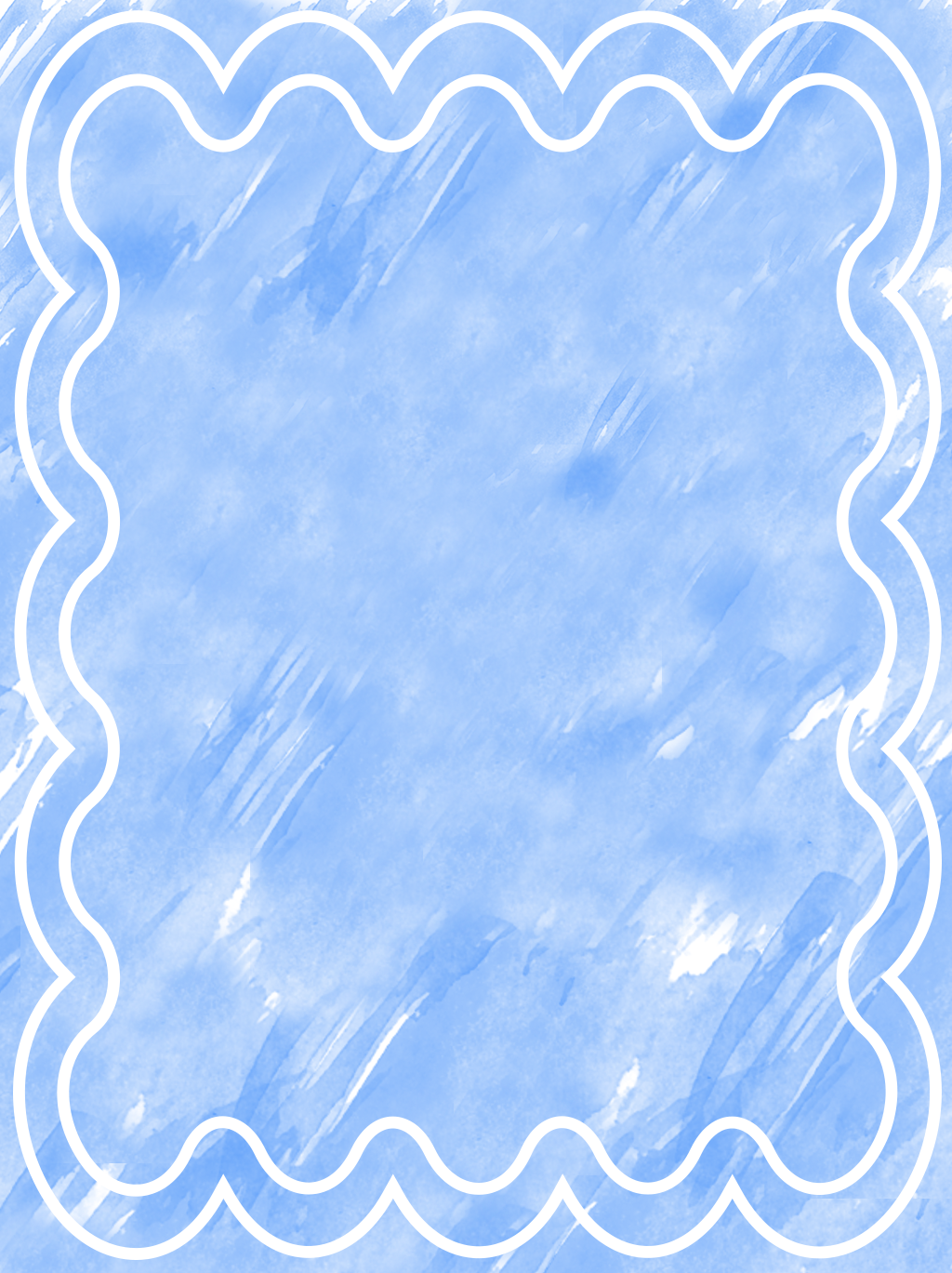 2021
感谢你的观看
PleaseaddaclearbusinesstemplateforthetitlecontentyouwanttoaddPleasePleaseaddaclearbusinesstemplateforthetiPleaseaddacleaPleaseaddaclearbusinesstemplateforthetitlecontenPleaseaddaclearbusinesstemplateforthetitlecontentyoPleaseaddaclearbusinesstemplateforthetitlecontentyouwanttoaddPleasePleaseaddaclearbusinesstemplateforthetiPleaseadda
汇报人：XXX    部门：策划部  日期：2021.10.10